in the name of god                                           researched byARYAN  yousEFLI supervised by:                 DR.ARASH KHAJEH
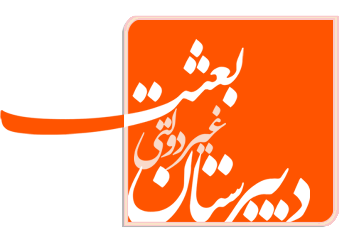 EFFERVESCENT TABLETS
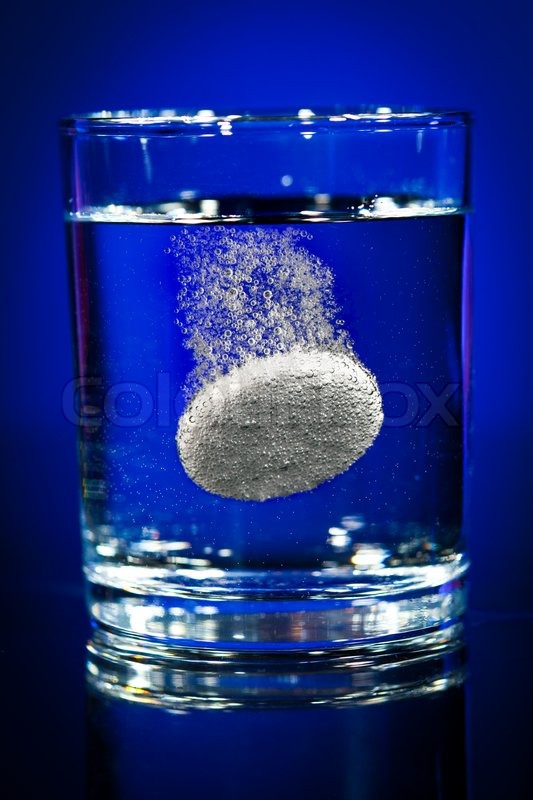 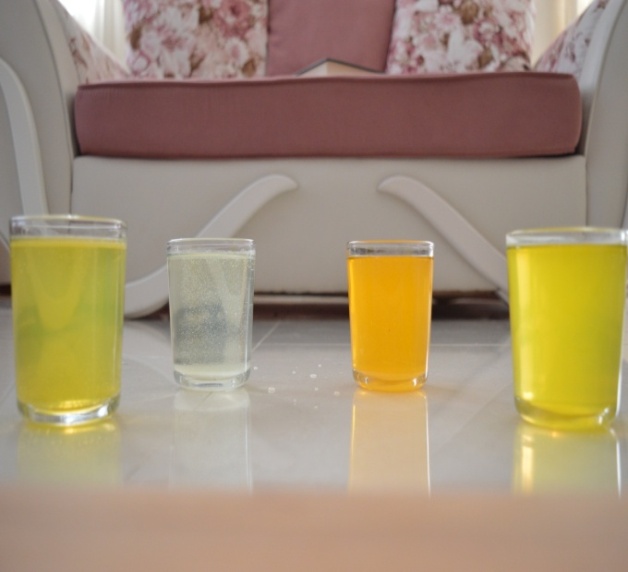 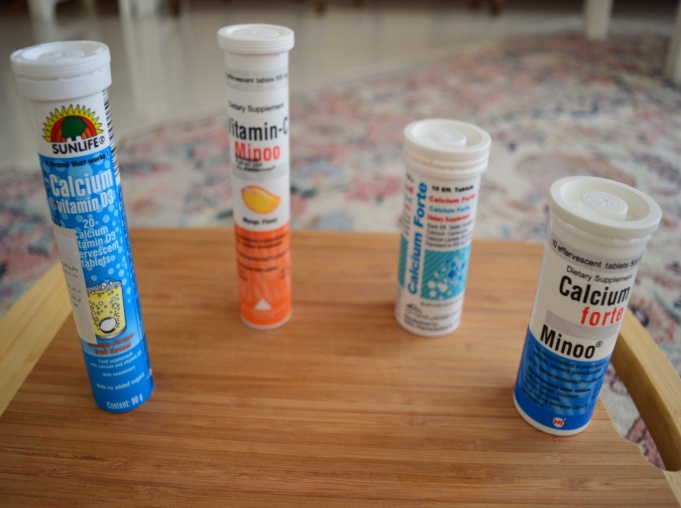 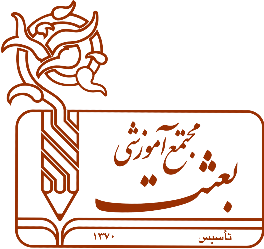 Lets know more about the tablets.
Effervescent tablet is a tablet designed to be dissolved or dispersed in water before administration.
The Cause of Effervescence
Effervescent tablets are not coated tablets that mostly contain acid substances and carbonates or bicarbonates and which react rapidly in the presence of water by releasing carbon dioxide. The process is seen by the following chemical reaction 
C6H8O7 (aq) + 3NaHCO3 (aq) → 3H2O (l) + 3CO2 (g) + Na3C6H5O7 (aq)
Citric acid + sodium bicarbonate → water + carbon dioxide + sodium citrate
1
And what are their Benefits?
1. Early starting point of medicine effects and higher Efficiency
2. Swallowing the tablet is no more needed. 
3. Reduction in digestive disorders and pains related to medicine consumption
4. More portability
5. Favorable taste 
6. Longer shelf life
7. More consistent response
8. Larger amounts of active ingredients 
9. Enhanced therapeutic effects
2
And what I had done in one look…
3
Problem:14.Effervescent TabletThe rate of some chemical reactions may depend on surface area. Break effervescent tablets intosmaller parts, or stir them into powder, to study how the dissolution rate depends on the surfacearea.
4
Experiments on vitamin c:
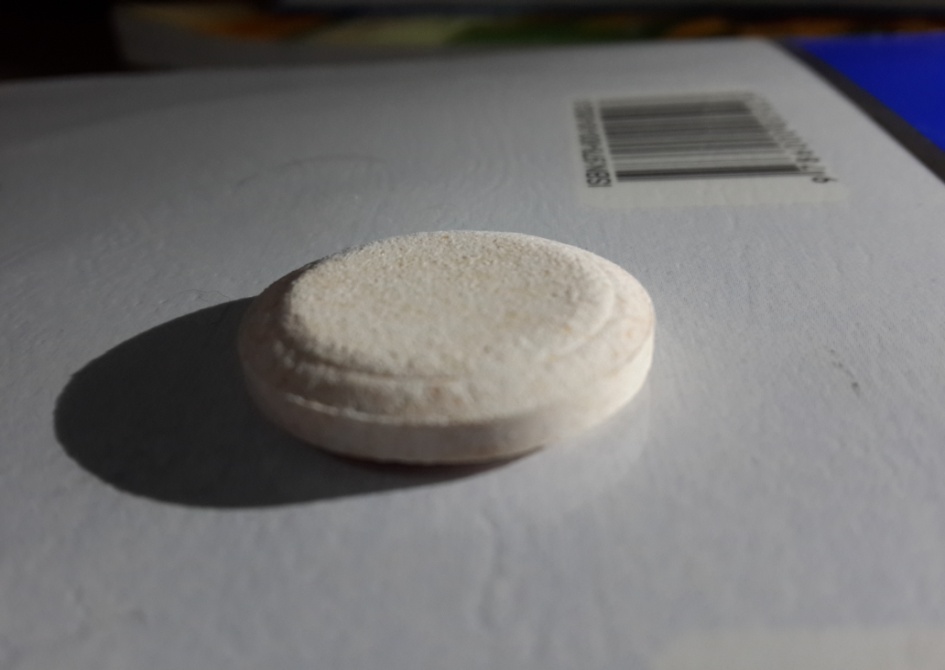 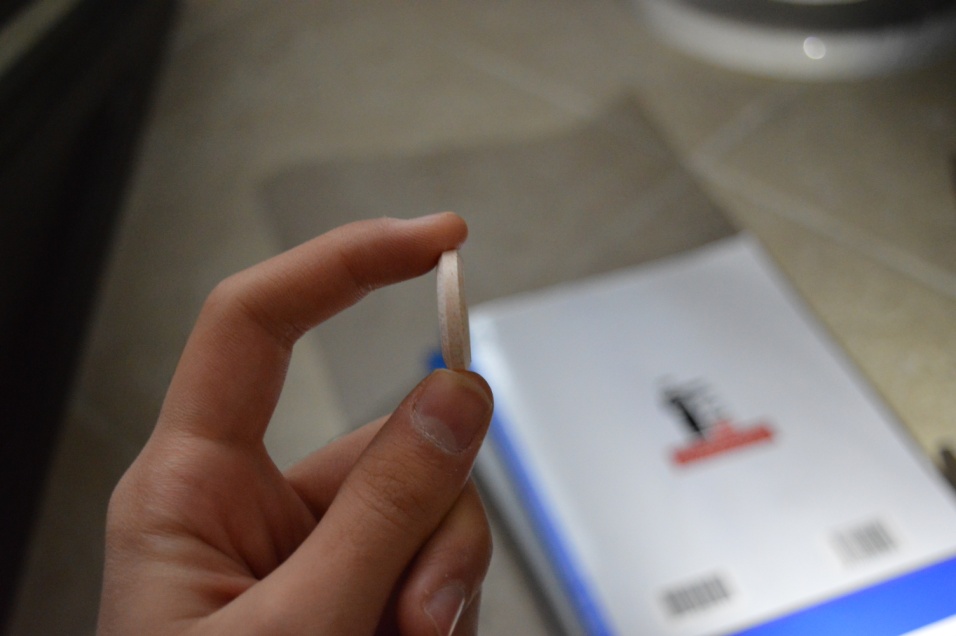 5
Experiment on vitamin c in normal condition:
2:04 s
6
Experiment on vitamin c with holes :
1:55 s
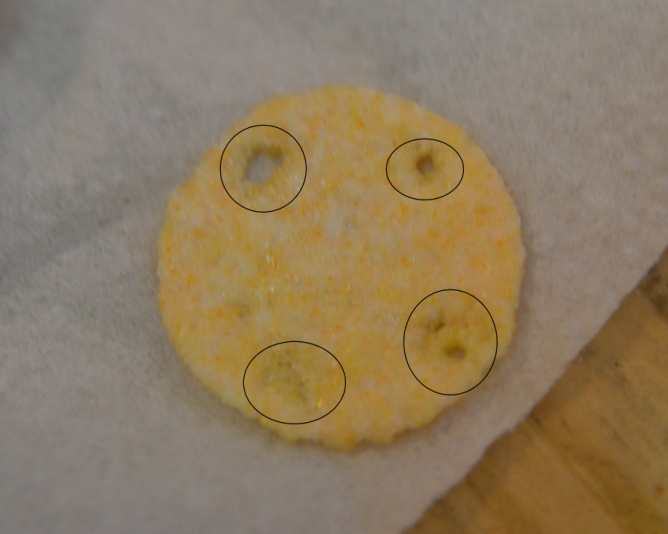 by making these 4 holes about 8% of weight was decreased.
7
Experiment on vitamin c in powder form:
0:49 s
8
Experiments on sun life calcium tablet:
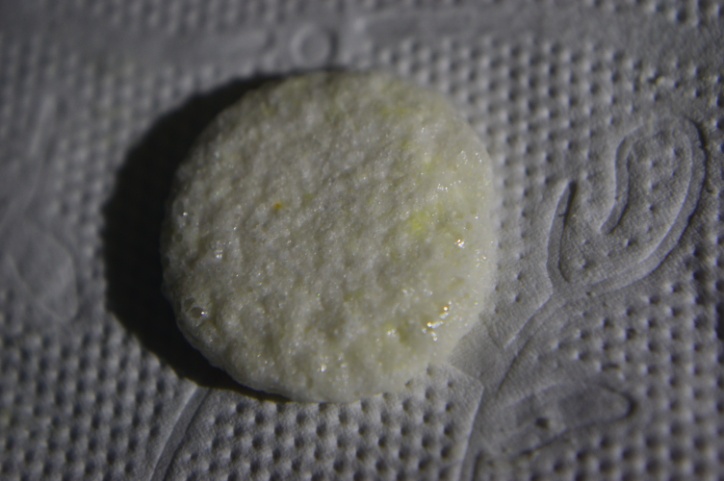 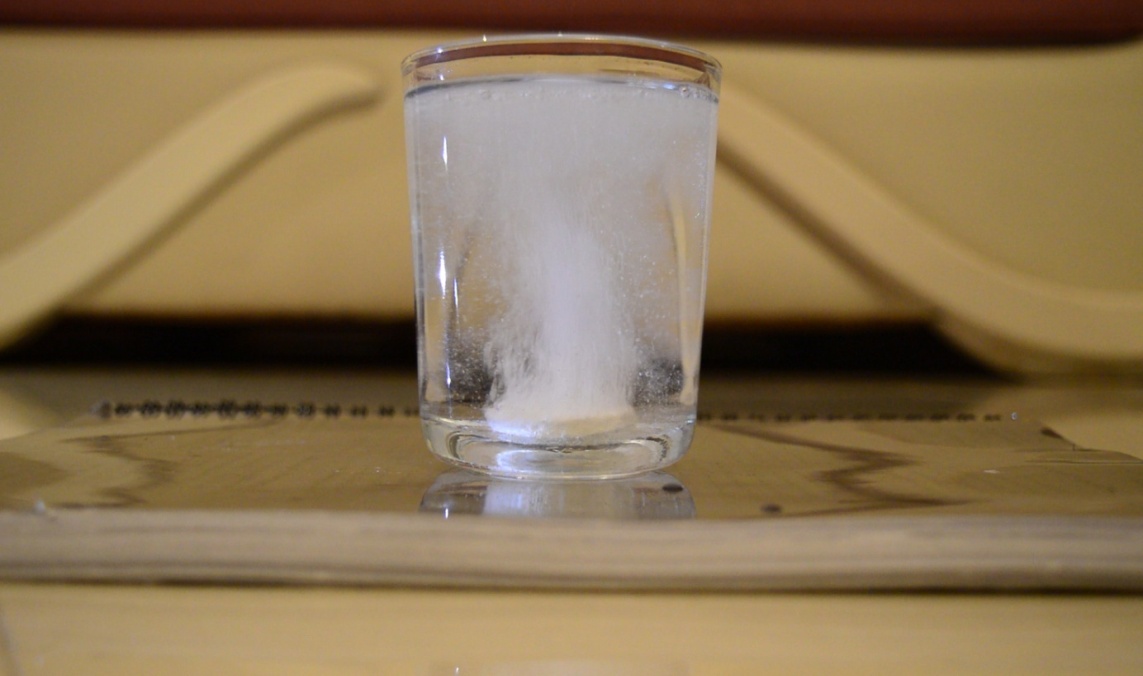 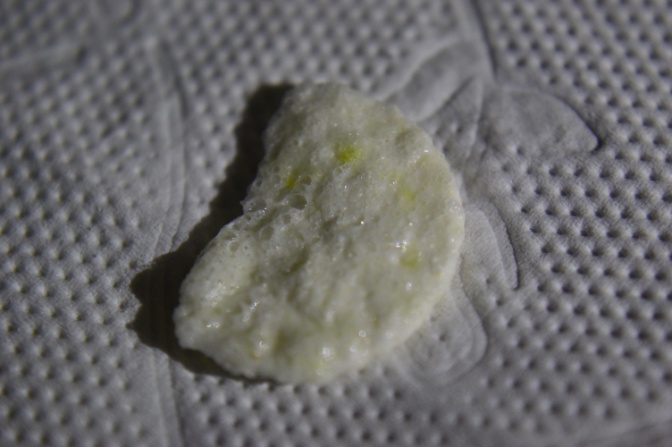 9
Experiment on sun life calcium in normal condition:
1:40S
10
Experiment on sun life calcium with holes:
1:09s
by making these 4 holes about 7% of weight was decreased.
11
Experiment on sun life calcium in powder condition:
0:30s
12
Experiments on hakim calcium tablets:
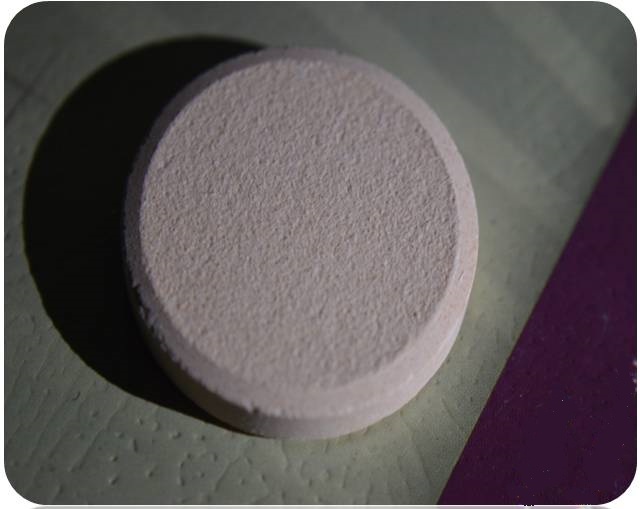 13
Experiment on hakim calcium in normal condition:
3:02s
14
Experiment on hakim calcium with holes condition:
2:40s
by making these 4 holes about 5% of weight was decreased.
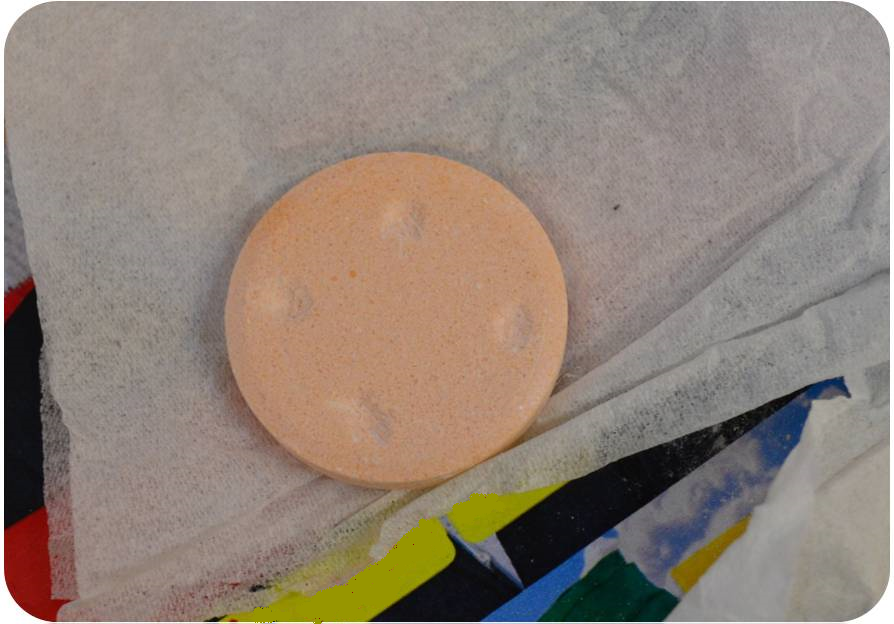 15
Experiment on hakim calcium in powder condition:
1:17s
16
EXPIRIMENT ON ALL OF THE TABLETS :
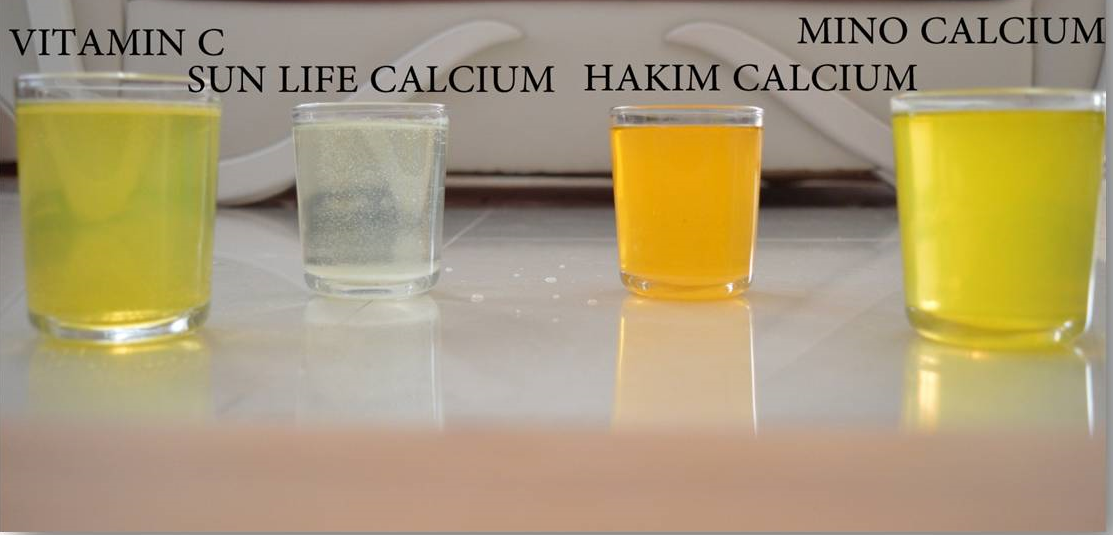 17
18
Time of all reactions
Sun life calcium
Hakim calcium
Vitamin c
Normal condition
1:40s
3:02s
2:04s
With holes
1:09s
2:40s
1:55s
Powder
0:30s
1:17s
0:49s
19
Normalizing time:
        (time of reaction / weight of tablets)
  

  1.The sun life calcium tablet: 100/4.5=22.2
   2.The hakim calcium tablet: 182/7.5=24.2
    3.The vitamin C tablet: 124/3.5=35.5
20
Conclusion: 
	

Less adhesion between ingredients can cause easier disintegration of effervescent tablet and
 
the effervescent ingredients (including acids and carbonates or bicarbonates) can react faster.
21